IP Considerations for Cannabis
Presented by:
Julie Reed
September 2, 2020
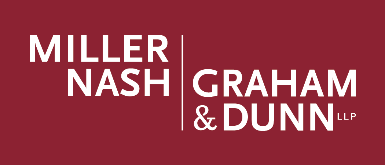 Terminology Used Here
Cannabis versus Hemp
Both include cannabis sativa
“Cannabis” here refers to THC containing products
“Hemp” means cannabis sativa containing less that 0.3% THC
Hemp was legalized by the 2018 Farm Bill, but in some states, if their Dept. of Agriculture had a pilot program, some were allowed as of the 2014 Farm Bill
Trademarks for Cannabis
Cannabis products containing THC over 0.3% are not legal federally and cannot be trademarked 
Can get state trademarks but only applicable within that state 
Except…
Headpace International, LLC v. Podworks Corp
Licensed CA trademark to WA company, sued Podworks for TM infringement
Trial court had dismissed because Headspace is not a producer in WA (can’t be with a CA growers license)
WA Court of Appeals reversed
Something to Consider
You have a potential trademark for your products but the USPTO won’t allow it for those products
Look into identity materials (hats, t-shirts, apparel, other types of products) and put your trademark on those
Identify the source (hang tags, etc.)
Not just the artwork – maybe able to copyright
You can get your trademark on record and use it to stop others from getting your mark – if/when they become allowed
Trademarks for Hemp
Can get trademarks for hemp products
Usually have to include the limitation to “having a delta-9-THC concentration of not greater than 0.3% on a dry weight basis”
Statement of use after signing of 2018 Farm Bill – unless under state pilot program license
May get ‘varieties’ rejection, but maybe not
One was not in market yet, was okayed
Others were in market for a long time, said they were varieties – but not registered varieties
Registered varieties for hemp exist
Trademarks for Hemp – Unless…
Unlawful use in commerce under Food, Drug, and Cosmetic Act (FDCA) 
Any amount of CBD added to food products, including animal food, is unlawful
Statement from FDA Commissioner
CBD have to go through FDA approval – CBD and THC are active ingredients in FDA-approved drugs
Refers to cannabis derived compounds but CBG, CBA, CBN and other cannabidiols are murkier
https://www.fda.gov/news-events/press-announcements/statement-fda-commissioner-scott-gottlieb-md-signing-agriculture-improvement-act-and-agencys
Patents
Issued utility cannabis patents are directed to:
extracting, purifying and otherwise processing THC, CBD and other phytocannabinoids; 
therapeutic uses of cannabis or cannabis-derived products;
delivering cannabis compounds into a human subject
edible cannabis compositions and products.
DNA patents (10,676,781*, priority 2017) – provide sequence listing
Utility patents directed to cannabis breeding (9,642,317* priority 2015)
*these are just examples
Cannabis patents for utility – deposit requirements and language
37 CFR 1.801 – 1.809
MPEP 2402 – 2411.05
Enablement requirements
The Examiner may require a deposit of plant material as part of the enablement requirements
Depository under Budapest Treaty - IDA
Hemp - US
American Type Culture Collection (ATCC)  VA
Was not accepting samples earlier in 2020, but is now accepting deposits
National Center for Marine Algae and Microbiotica (NCMA) - ME 
Also on in IL but only for bacteria, yeasts, molds, etc. and recombinant strains
Cannabis
National Collections of Industrial, Food and Marine Bacteria Ltd. (NCIMB) in Aberdeen Scotland
Plant Patents
Plant patents
Have to be asexually reproduced (cuttings, clones)
May or may not be an option for some growers
Same cultivar from clone
First plant patent on Hemp variety
PP30,639 “Hemp Plant Named CW2A”
Filed before 2018 farm bill, but more than likely under CO state program
CWB Holdings – Charlotte’s Web Holdings
Plant Variety Protection Act
https://www.ams.usda.gov/services/plant-variety-protection/pvpo-application-requirements
Only available to hemp under 2018 farm bill
2019 until they had correct form - 
Have to deposit a sample in Ft. Collins, CO, which requires shipping in interstate commerce – still illegal for plants over 0.3% THC
PVPO personnel are extremely helpful
Admitted that they were not sure about the security of the depository
Used to having soybeans and corn in large quantities
Not prepared to have smaller quantities of plants that are worth $$$
Trade Secrets
Three related requirements for information to be considered a trade secret:
Secrecy (not told to anyone outside company and not readily ascertainable)
Commercial value because it’s a secret
Reasonable steps to keep it secret
Move Towards “Undetectable” IP
Many growers are delving into the genetics of various strains but not for manipulation
Finding particular markers, particular genetics
Cannot patent naturally occurring genes
Using those in breeding programs
May want to consider documenting information and keeping as a trade secret
If manipulating DNA, utility patent
Questions and Thank You
Presented by:
Julie Reed
julie.reed@millernash.com